Haxall As An Integration Solution
Integrating BMS into cloud analytic platform using Haxall
Christopher Malavisi
Airmaster
Agenda
Introduction

Challenges of integrating BMS into cloud analytic platform

What is Haxall?

Solving the challenges with Haystack & Haxall

Framework to expand capabilities
2
Introduction
3
Agenda
Introduction

Challenges of integrating BMS into cloud analytic platform

What is Haxall?

Solving the challenges with Haystack & Haxall

Framework to expand capabilities
4
Challenges of integrating BMS into cloud analytic platform
Different platforms, vendors, protocols, sites integrating into a single system
Lots of different systems

Doing different things
5
Challenges of integrating BMS into cloud analytic platform
Platform expects data to be granular
Platform has a specified interval requirement for time-series data

Platform offers the option of specifying time-series data as COV, platform must know what data is COV

Existing BMS systems not designed to service analytics:
May not be historizing required data
Existing historization intervals can be too infrequent or irregular
If existing historization is COV this may not be easy to identify
6
Challenges of integrating BMS into cloud analytic platform
Data often has issues and requires transformation
Scaling issues

Unit problems

Inverted 

Multistate enumeration
7
Challenges of integrating BMS into cloud analytic platform
Platform may have to traverse network to reach systems
Firewalls

Intermittent network issues
8
Agenda
Introduction

Challenges of integrating BMS into cloud analytic platform

What is Haxall?

Solving the challenges with Haystack & Haxall

Framework to expand capabilities
9
What is Haxall?
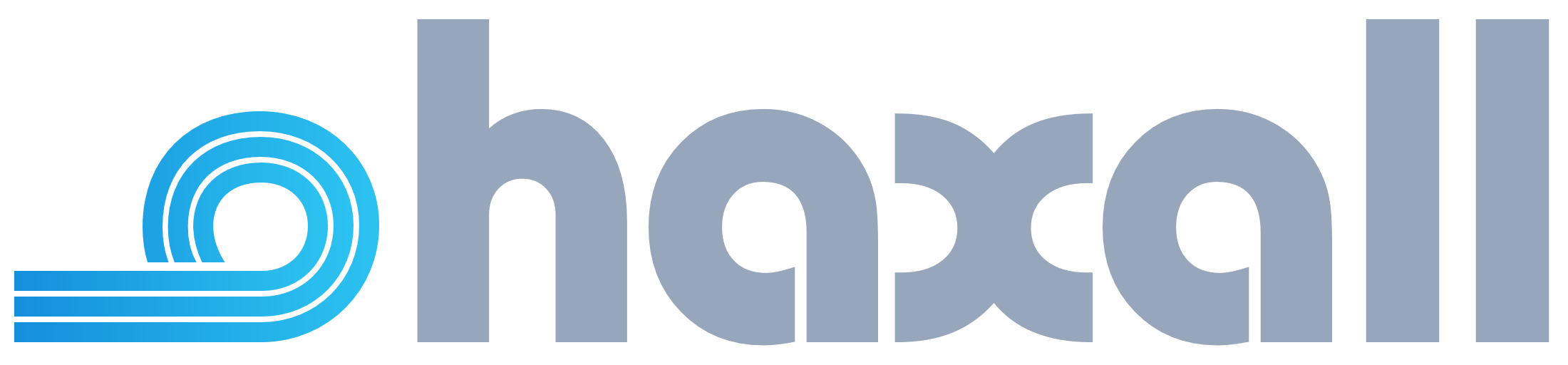 “Haxall is an open-source software framework for the Internet of Things.”
10
What is Haxall?
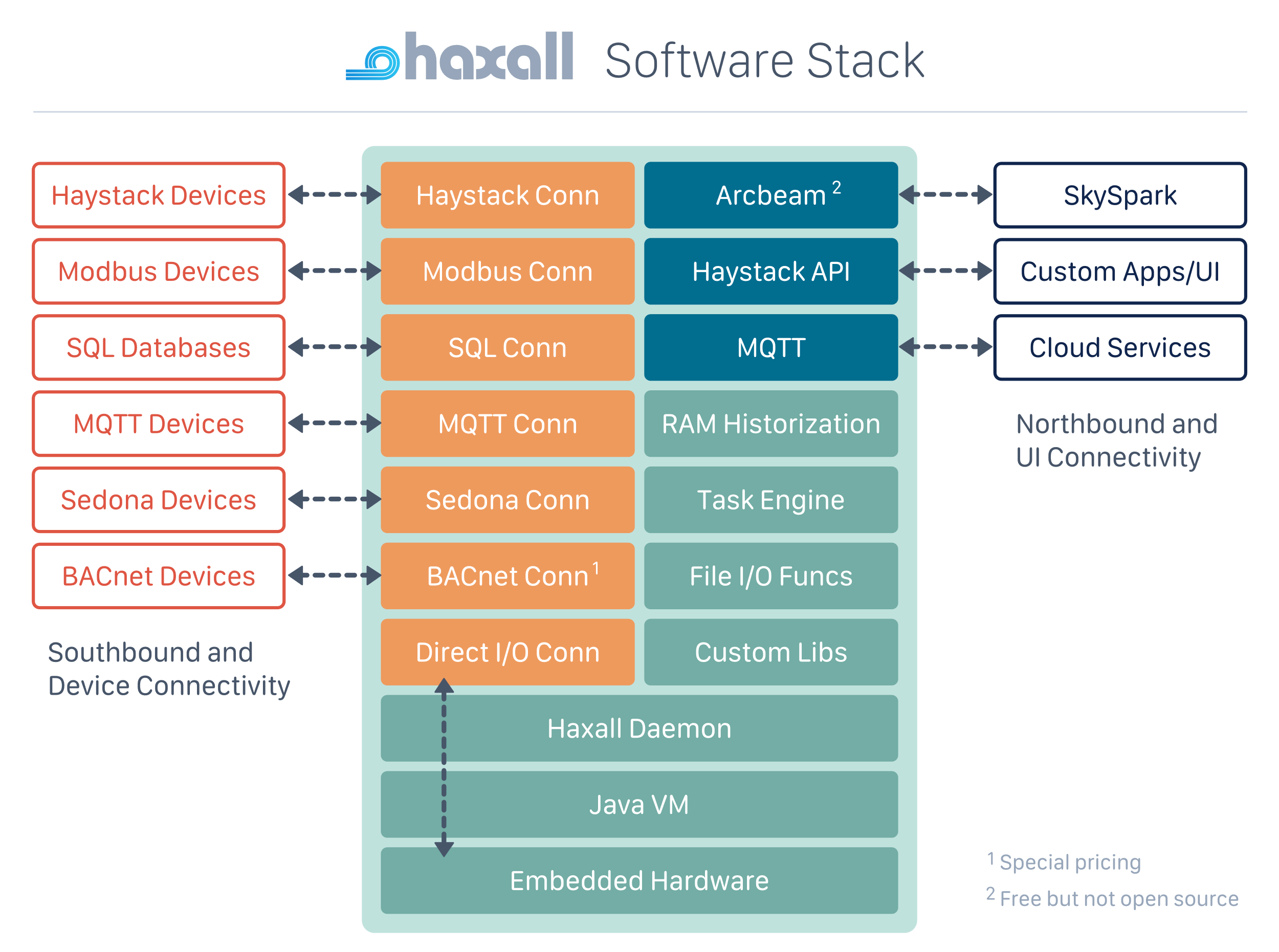 11
What is Haxall?
Haystack
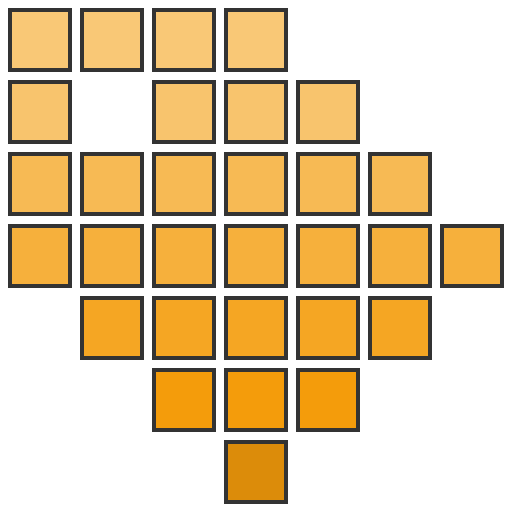 Haxall is built from the ground up around the Haystack data model - it bundles a rich set of APIs to model, encode, and query data using the Haystack 4 ontology.
12
What is Haxall?
Connectors
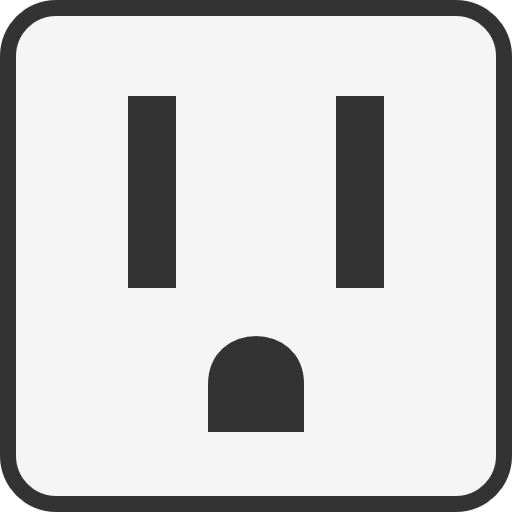 The connector framework standardizes the integration of IoT protocols into the Haxall ecosystem. A suite of ready to use connectors is provided including Haystack, MQTT, Modbus, SQL, oBIX, Sedona, Nest, and Ecobee. Or use the framework APIs to write your own custom connectors.
13
What is Haxall?
Axon
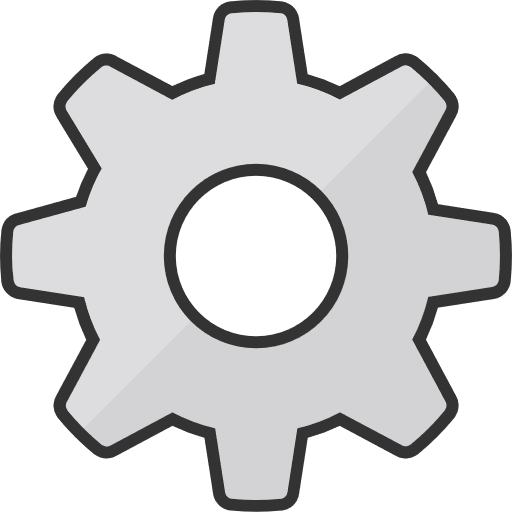 Haxall includes a functional scripting engine named Axon. Create scripts to onboard, configure, query, and transform your IoT data using a library of hundreds of functions. The Axon function library has been leveraged for over a decade to streamline working with Haystack data.
14
Agenda
Introduction

Challenges of integrating BMS into cloud analytic platform

What is Haxall?

Solving the challenges with Haystack & Haxall

Framework to expand capabilities
15
Challenges of integrating BMS into cloud analytic platform
Onboard data
Import different protocols and data formats using the connector framework

 Axon to assist with import
16
Challenges of integrating BMS into cloud analytic platform
Structure data
Haystack to structure

 Axon to assist
17
Challenges of integrating BMS into cloud analytic platform
Historize Data
Use Haxall historian to historize

Configurable with Haystack tags

COV or interval

 Axon to assist
18
Challenges of integrating BMS into cloud analytic platform
Resolve Data Issues
Convert live values before historization

Pre-built functions

Adjust scaling

Change units
19
Challenges of integrating BMS into cloud analytic platform
Network Traversal
Connection to cloud platform initiated by Haxall node.

Isolated from other nodes.

Communication to cloud platform over secure ArcBeam tunnel

Utilize connector framework to deliver northbound
20
Challenges of integrating BMS into cloud analytic platform
Open
Mostly open-source

No licensing costs except some connectors
21
Agenda
Introduction

Challenges of integrating BMS into cloud analytic platform

What is Haxall?

Solving the challenges with Haystack & Haxall

Framework to expand capabilities
22
Framework to expand capabilities
Can do these things
Can read from historian and pipe data in & out of Python environment utilizing existing framework

Easily containerized

Package code with pods

Utilize existing tools to assist in deployment and modelling
23